自介
關於我們
這是供您放置簡要促銷語的位置。如果只有幾秒鐘時間來促銷產品或服務，您會說些什麼？
與我們連絡
電話：[電話]
電子郵件：[電子郵件地址]
網站：[網址]
輸入相片標題
您應該如何開始使用此範本？
您可以保持原樣地使用這個全新專業的摺頁冊，也可以輕鬆地自訂摺頁冊。
我們已經在範本中建立了一些秘訣，幫助您開始使用。
若要將任何提示文字 (例如這段) 取代為您要的文字，只要選取文字並輸入內容即可。
若要取代摺頁冊中的相片，請選取並刪除圖像。然後，使用版面配置區中的 [插入圖片] 圖示來插入您要的圖片。
若要將標誌變更為您的標誌，請選取圖片「取代為標誌」，然後在 [圖片工具] 中的 [變更圖片] 索引標籤上選擇 [變更圖片]。
北風貿易
摺頁冊副標題或公司標語
公司名稱
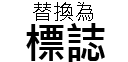 郵遞區號，縣/市
地址
[Speaker Notes: 若要變更摺頁冊，可以用您的內容取代範例內容。 或者，若您想要完全從新開始，請按下 [常用] 索引標籤上的 [新增投影片] 按鈕，以插入新頁面。 現在，輸入您的文字並新增圖片 在空白的版面配置區中。若您需要更多的版面配置區來放置標題、副標題或本文文字，請複製現有的任何版面配置區，然後將新的版面配置區拖曳至定位。]
您是否認為像這樣美觀的文件應該很難進行格式化？
您將會完全改觀！本摺頁冊的版面配置區已經過格式化。
「不要害羞！讓大家知道您有多優秀！此處最適合展示您的榮耀證明。」
輸入相片標題
不要忘記說明您所提供的產品或服務特點，以及您與其他競爭對手的不同之處。
我們的產品及服務
您可以加入產品、服務，或是與您公司合作的主要優勢項目清單。或以幾個簡潔的段落，總結您的優點。
我們知道您可以花上數小時說明您的公司有多好。(我們當然不會責怪您 — 您真的非常棒！) 只是要記得這是行銷 — 如果您希望獲得注意，請保持簡短、友善，以及可讀性。
精確地獲得您想要的成果
輸入您的內容，讓公司與服務亮眼出眾！
您該在摺頁冊中放置什麼內容？
已有公司品牌色彩或字型？
這裡有一些點子...
此處最適合放置公司宗旨。您可以使用頁面右方總結您與他人不同之處，並在中間簡短說明成功故事。
(請記得要放置相片，展示您公司的優點。相片總是能給人深刻印象。)
沒問題！只要複製其中一個並拖曳到定位即可。